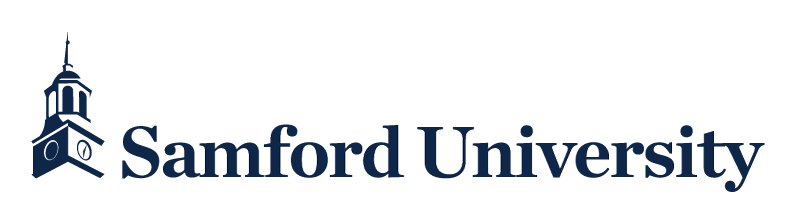 Title Goes Here
Faculty Names